Metal Materials
Mr. Maiseroulle
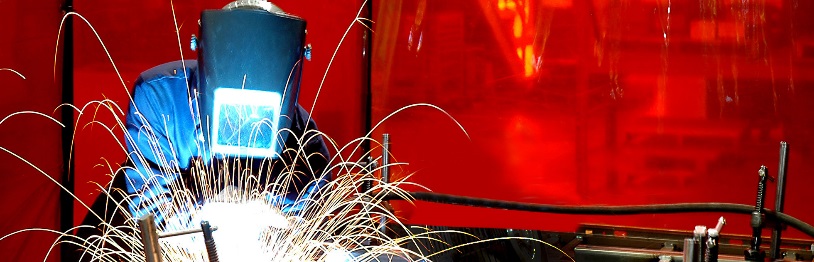 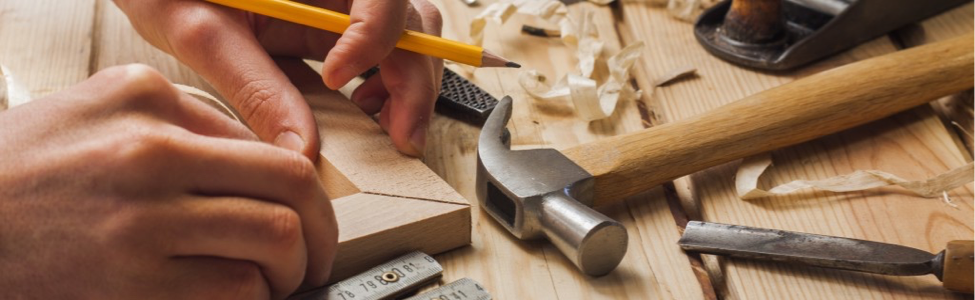 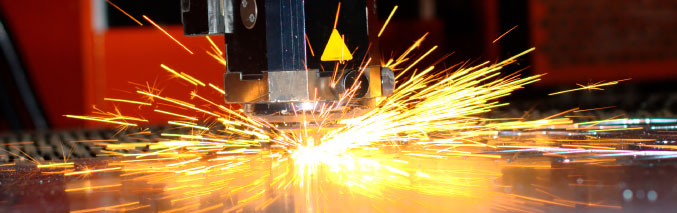 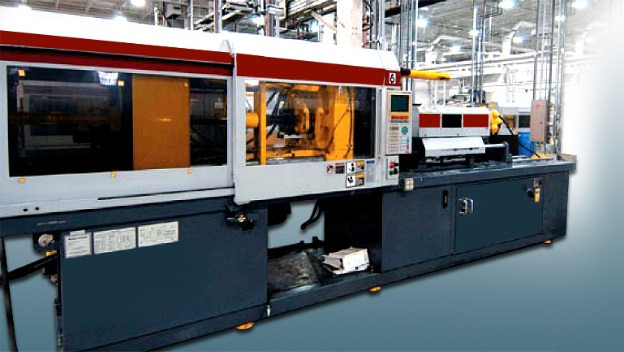 Metals
Inorganic Substance
Expands when heated, contracts when cooled
Rarely used in pure form
Usually alloys (combination of metals)
Strong, durable, tough, and stable
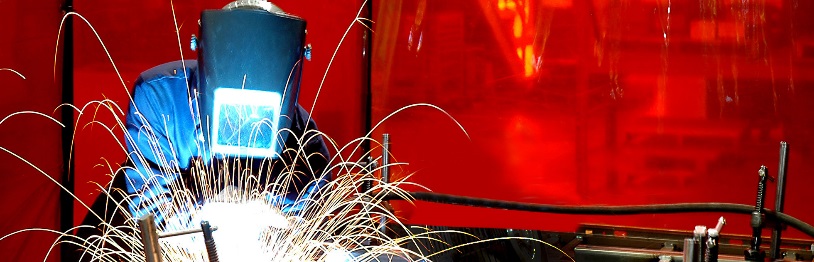 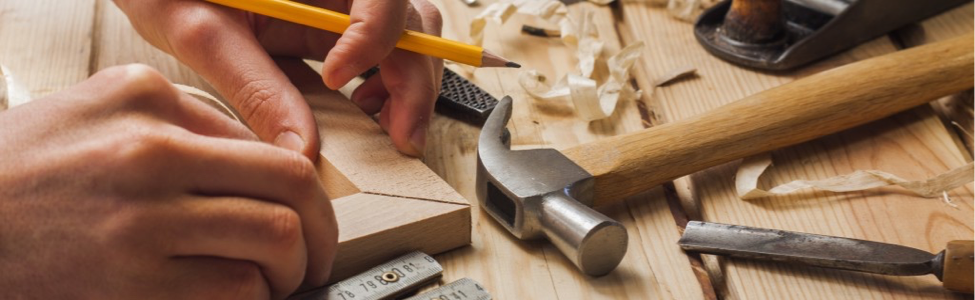 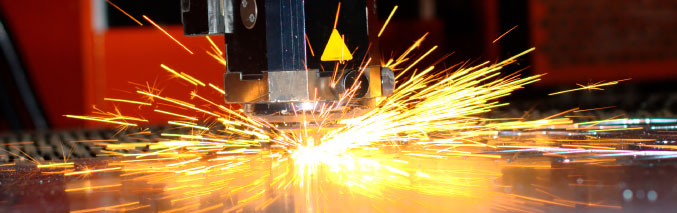 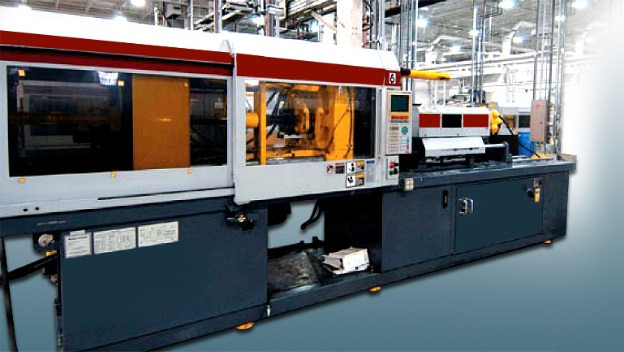 Categories of Metals
There are two:
Ferrous
Metals which contain iron and carbon
Classification is based upon amount of carbon and the finish process
Steel – less than 1.7% Carbon
Cast Iron – more than 1.7% Carbon
Nonferrous
Metals that do not contain iron
Though some trace amounts of iron can be found as an impurity
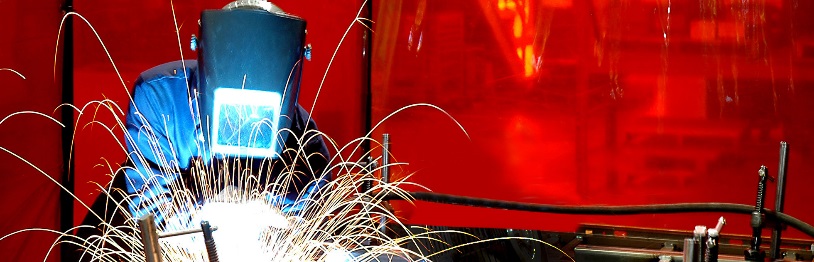 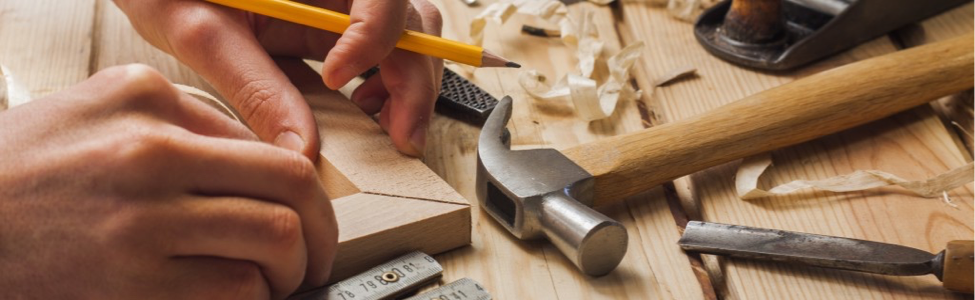 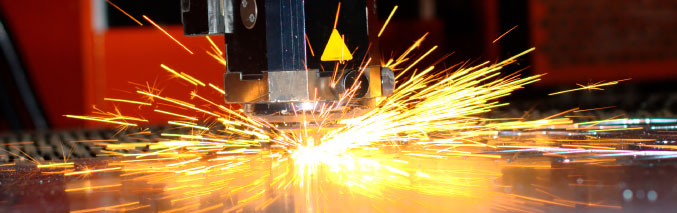 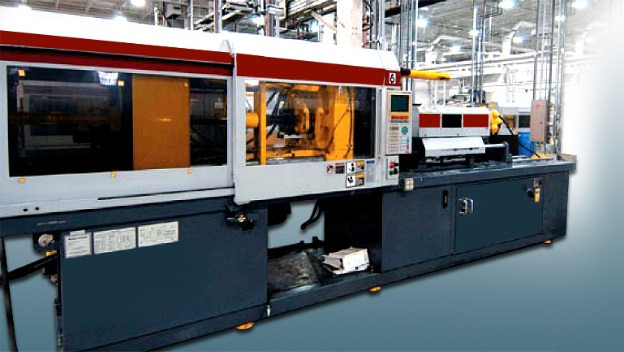 Ferrous Metals
Wrought Iron – Very ductile, easily worked cold, high corrosion resistance.
Rivets
Low Carbon Steel – Tough, easily formed, machined and welded.
Bolts, Nails
Medium Carbon Steel – Strong and hard, not as easily forged or welded as low carbon. 
Agricultural Machinery
High Carbon Steel – Responds well to heat treating to obtain any degree of hardness, temper or strength; special welding rods are required. 
Screw Drivers, Pliers
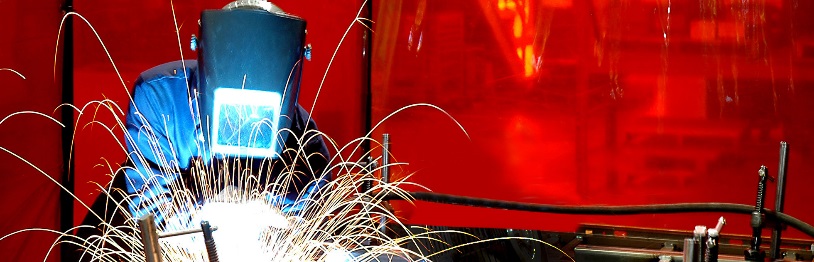 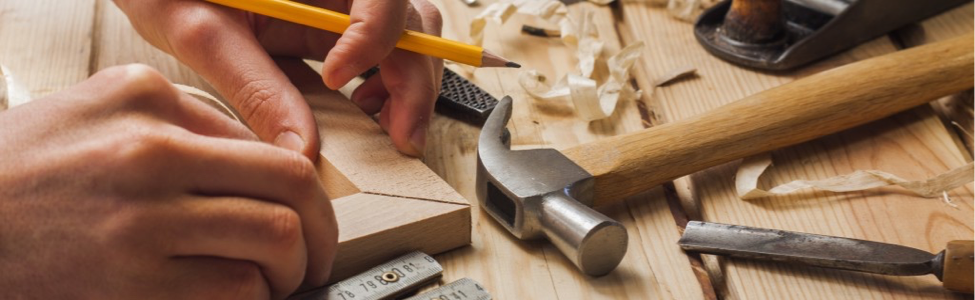 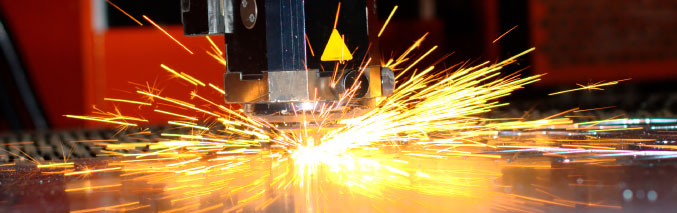 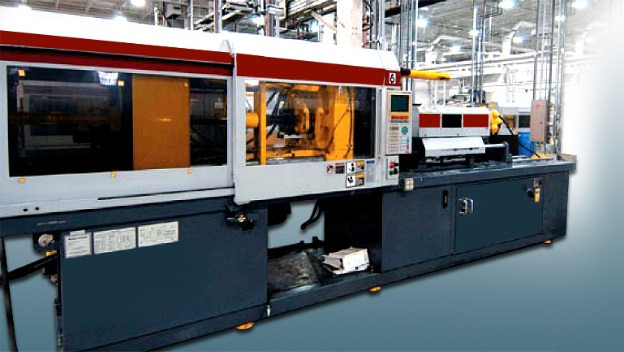 Non-Ferrous Metals
Brass-alloy of copper and zinc, harder than copper.
	–Hinges, screws, other hardware
Bronze-alloy of copper and tin, tough, wear resistant, highly corrosion resistant.
	–Machinery parts, bearings
Aluminum-light weight, good strength, high electrical conductivity, excellent heat transfer, corrosion resistant.
	–Trailers, airplanes, food handling equipment
Magnesium-lightest weight, has low strength in pure form, produces magnesium oxides when burned.
	–Wheels, lawn mower frames
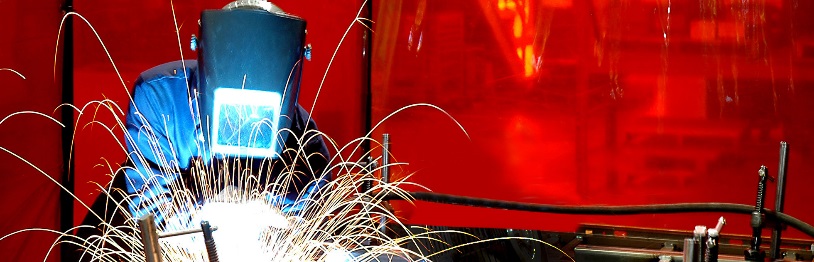 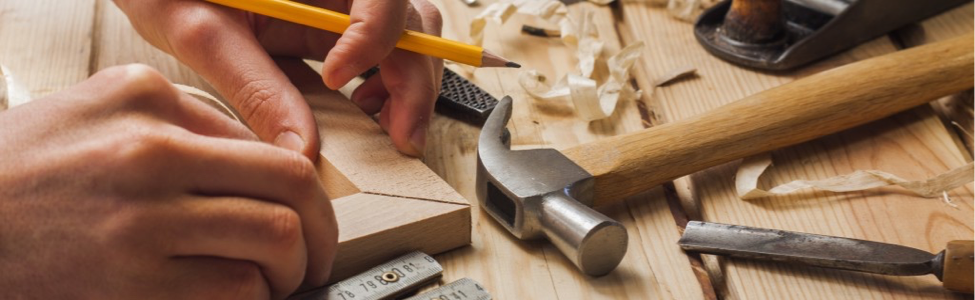 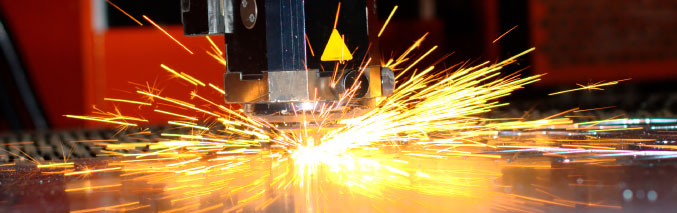 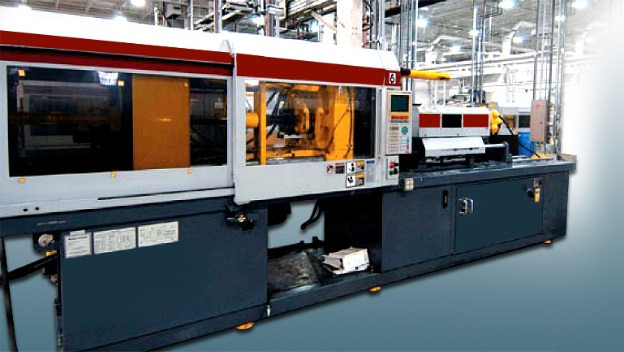 Non-Ferrous Metals
Zinc-used for galvanizing, very corrosion resistant.
Nickel-increases hardness and improves resistance to corrosion in steel.
Lead-heavy and soft, considered a health hazard
	–Soldering
Tin-very high corrosion resistant.
	–Solder, brass, bronze and pewter
Copper-excellent conductor of electricity and heat, very workable (ductile).
	–Wire, water pipes, radiators
Tungsten-high melting point, tungsten carbide is very hard.
	–Cutting and piercing tools
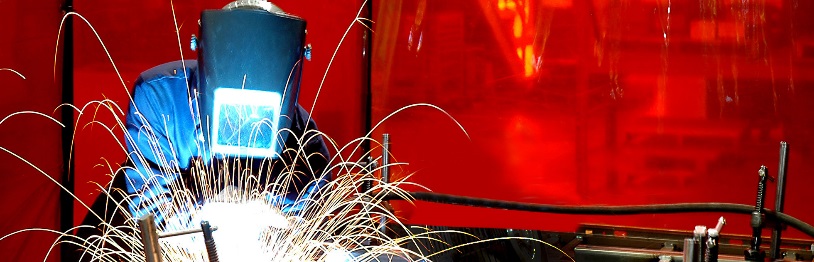 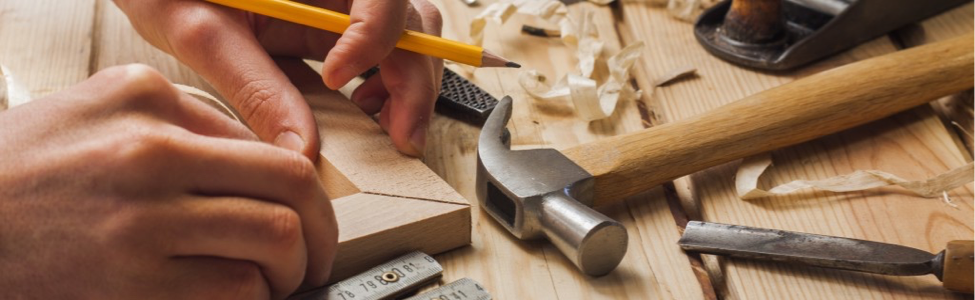 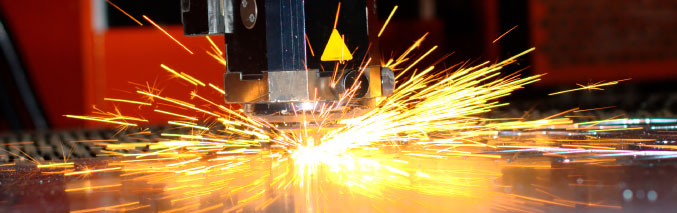 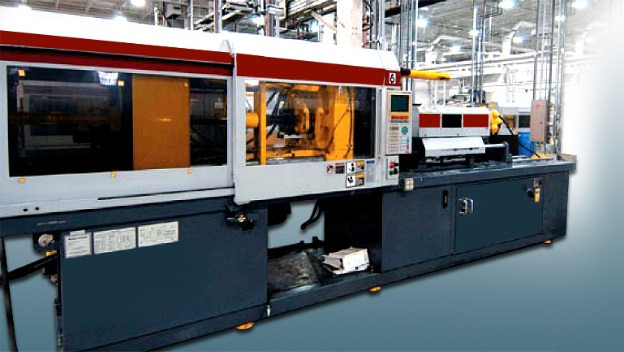 Non-Ferrous Metals
Silver-very soft, excellent conductor of electricity; sterling silver is 92.5% silver and 7.5% copper.
	–Metal alloys
Gold-24 karats is pure gold.
	–Plating and jewelry
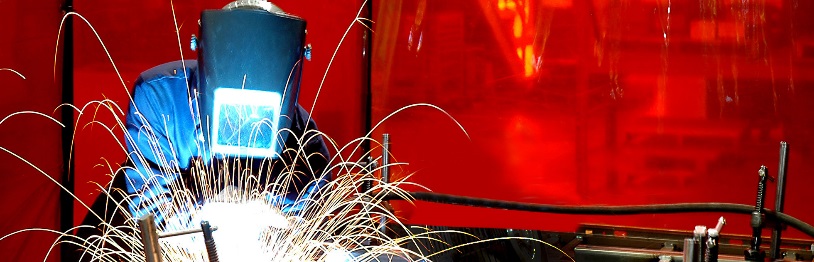 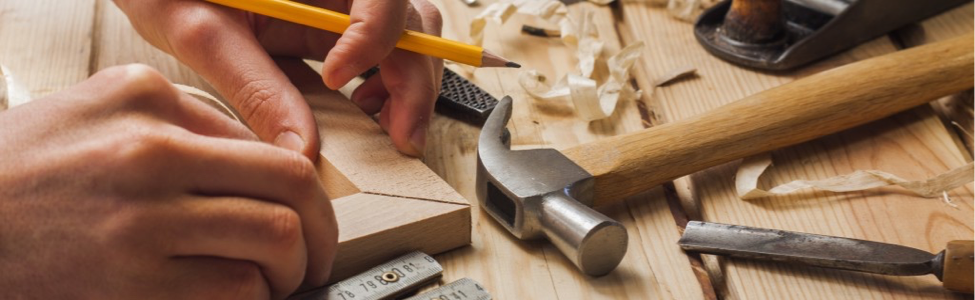 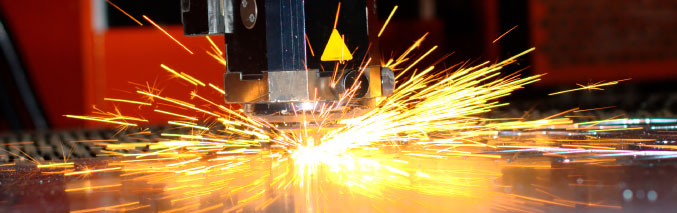 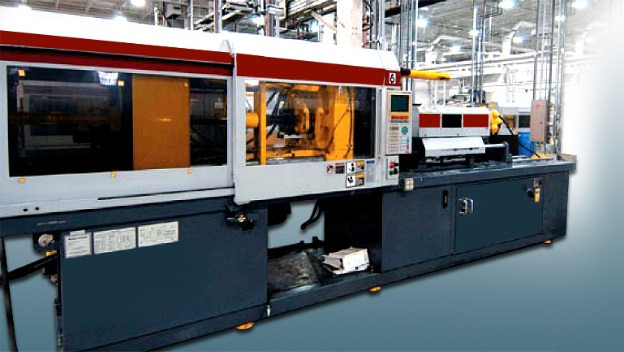